3-Dimentional Cellular  Positioning based on HAPs
5120309700    Kun Qian
outline
1.	brief idea of HAPs
2.	cellular positioning
3.	simulation
Google’s Project Loon
Motivation: make the world connected
Key words: stratosphere, LTE, cellular
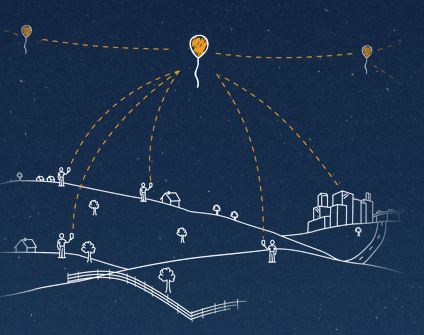 High Altitude Platform Station(HAPs)
Basic idea：
Airships or aircraft positioned in the stratosphere between 17 and 22km. 
Combined the network with the ground control equipment, entrance equipment and a variety of wireless terminal to constitute a complete, self-contained system of mobile communication network
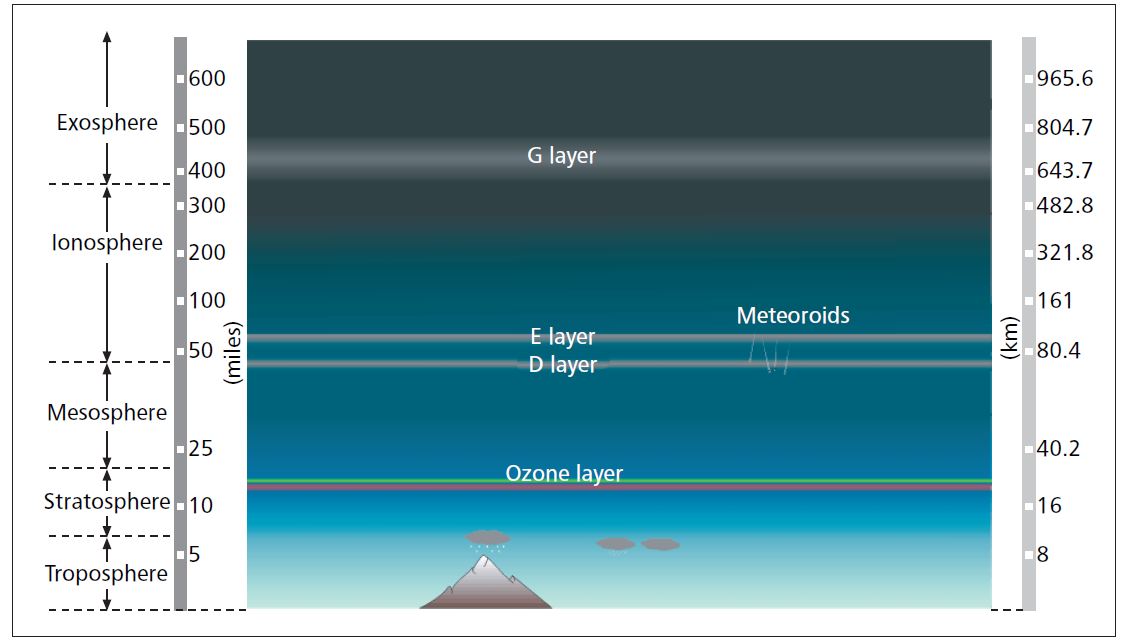 [Speaker Notes: airships or aircraft positioned in the stratosphere between 17 and 22
km. HAPs can be considered as a novel solution for providing telecommunications
services.]
HAPs networking
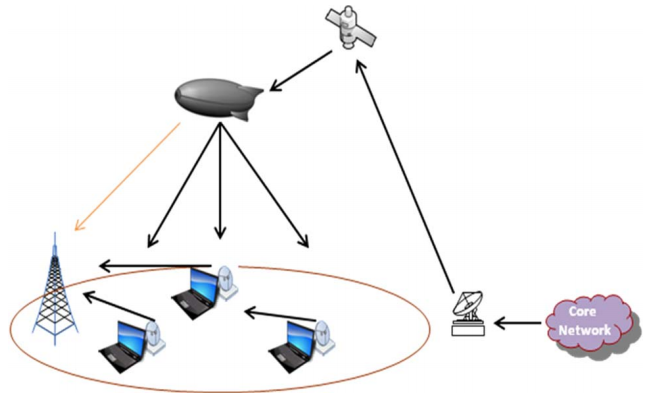 HAPs networking
Main feature of HAPs
[Speaker Notes: Obviously it has a lots of advantages over both the satellite system and the terrestrial communication system]
HAPs Channel modeling
Cellular-positioning: TDOA
2-dimentional TDOA
The core concept of TDOA is to calculate the time difference from the MS to two different BS, then based on the dt to calculate the differential distance and solve the positioning equation.
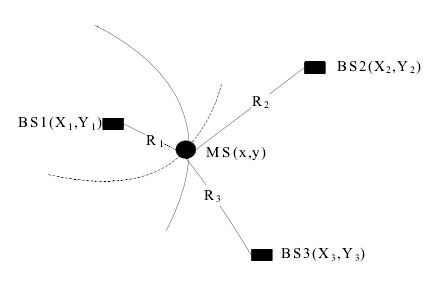 3-dimentional TDOA
3-dimentional Time Difference of Arrival(TDOA)
3-dimentional TDOA
3-dimentional TDOA
Positioning performance evaluation
Simulation result
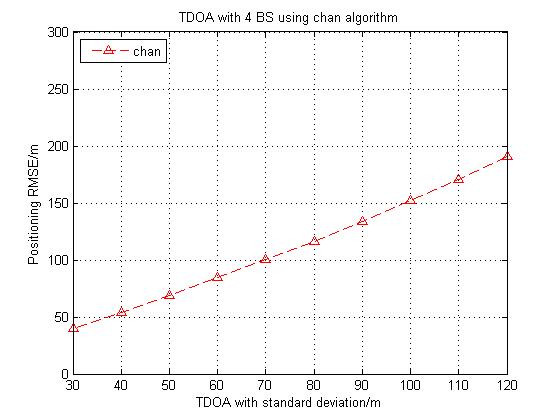 Future plan
Finish the simulation, take the small scale channel model into consideration
Change the algorithm, make it able to cope multi-key issue
Thanks for listening